Dobrovolnické centrum jako součást univerzity
Příběh (zatím) bez konce
doc. PaedDr. Tatiana Matulayová, Ph.D.; Mgr. Vojtěch Vodseďálek, Dis., 4.10. 2018, Olomouc, Dobrovolnické centrum UP
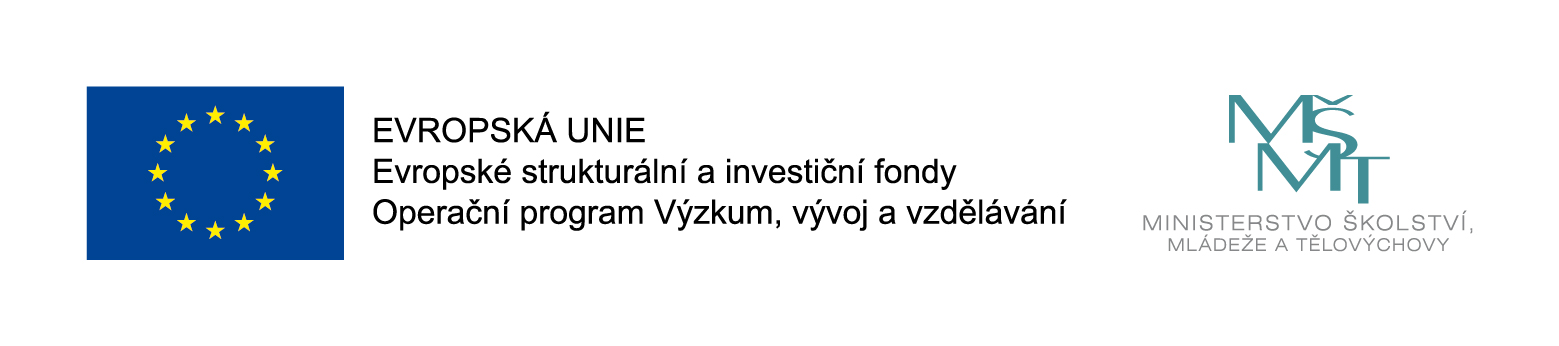 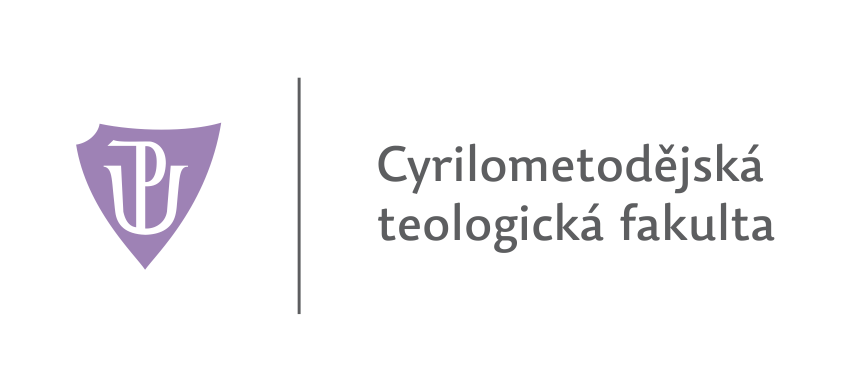 Osnova
Východiska	
Třetí role univerzity
Společenská odpovědnost univerzity
Student/pracovník univerzity – vědec, pedagog, aktivista
Příběh začíná
Hledání projektu
Hledání lidí
Zápletka
Vznik DC
Etablování DC
Aktivity DC_UP
Otevřený konec
doc. PaedDr. Tatiana Matulayová, Ph.D.; Mgr. Vojtěch Vodseďálek, Dis., 4.10. 2018, Olomouc, Dobrovolnické centrum UP
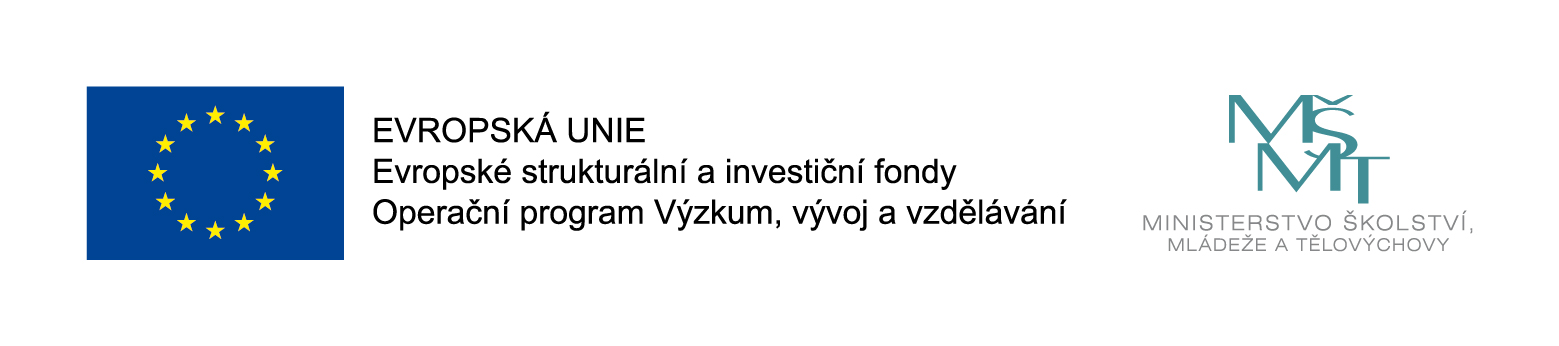 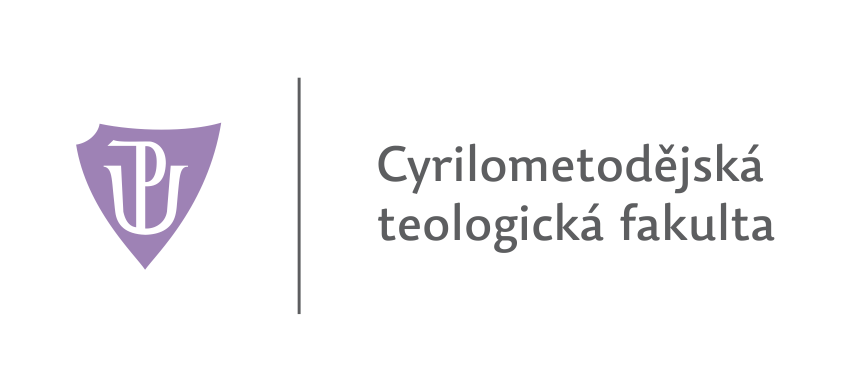 Poslání/funkce univerzit
Pedagogická činnost
Výzkumná činnost
Vzájemný transfer vědomostí a potenciálu mezi univerzitou a okolní komunitou
doc. PaedDr. Tatiana Matulayová, Ph.D.; Mgr. Vojtěch Vodseďálek, Dis., 4.10. 2018, Olomouc, Dobrovolnické centrum UP
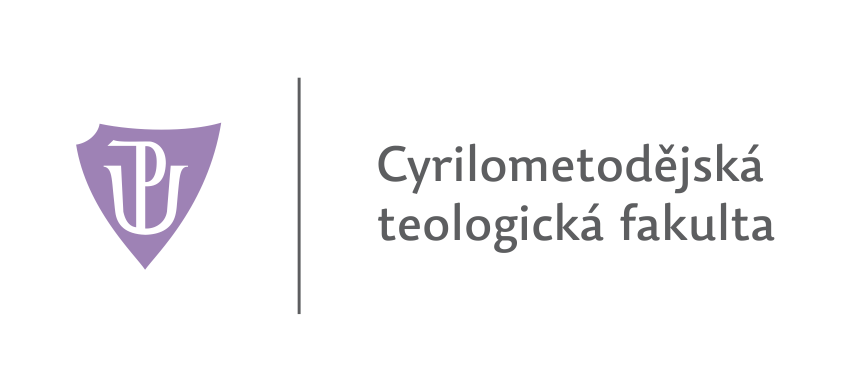 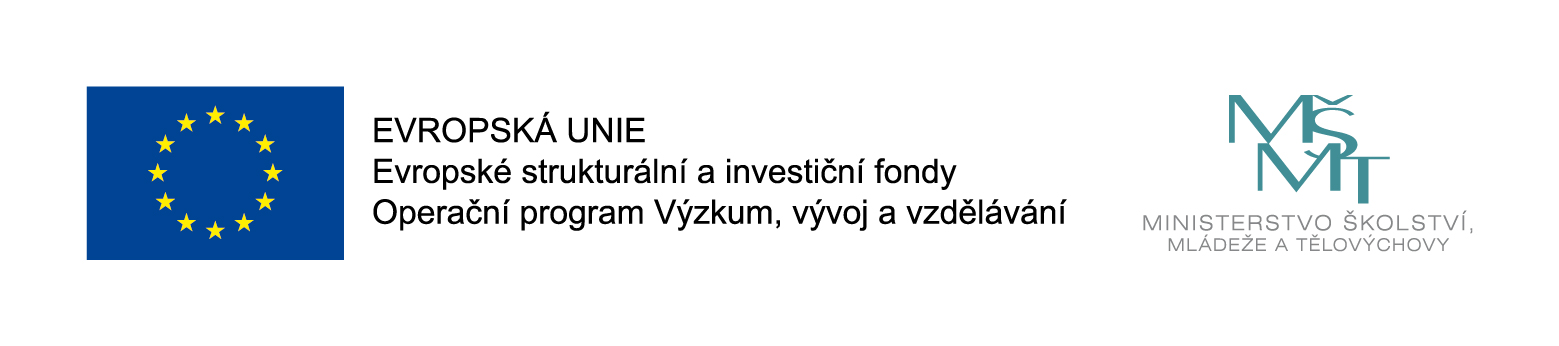 Poslání UPOL
„Posláním Univerzity Palackého v Olomouci je podporovat zapojení studentů do všech oblastí výzkumu, kultivovat kritické a tvůrčí myšlení a vytváření znalostí a poskytovat kvalitní vysokoškolské vzdělání v širokém spektru věd. Naše aktivní partnerství s regionální a globální komunitou přispívá k rozvoji intelektuálního bohatství společnosti, k jejímu udržitelnému vědeckému, technickému, kulturnímu i sociálnímu rozvoji.“
doc. PaedDr. Tatiana Matulayová, Ph.D.; Mgr. Vojtěch Vodseďálek, Dis., 4.10. 2018, Olomouc, Dobrovolnické centrum UP
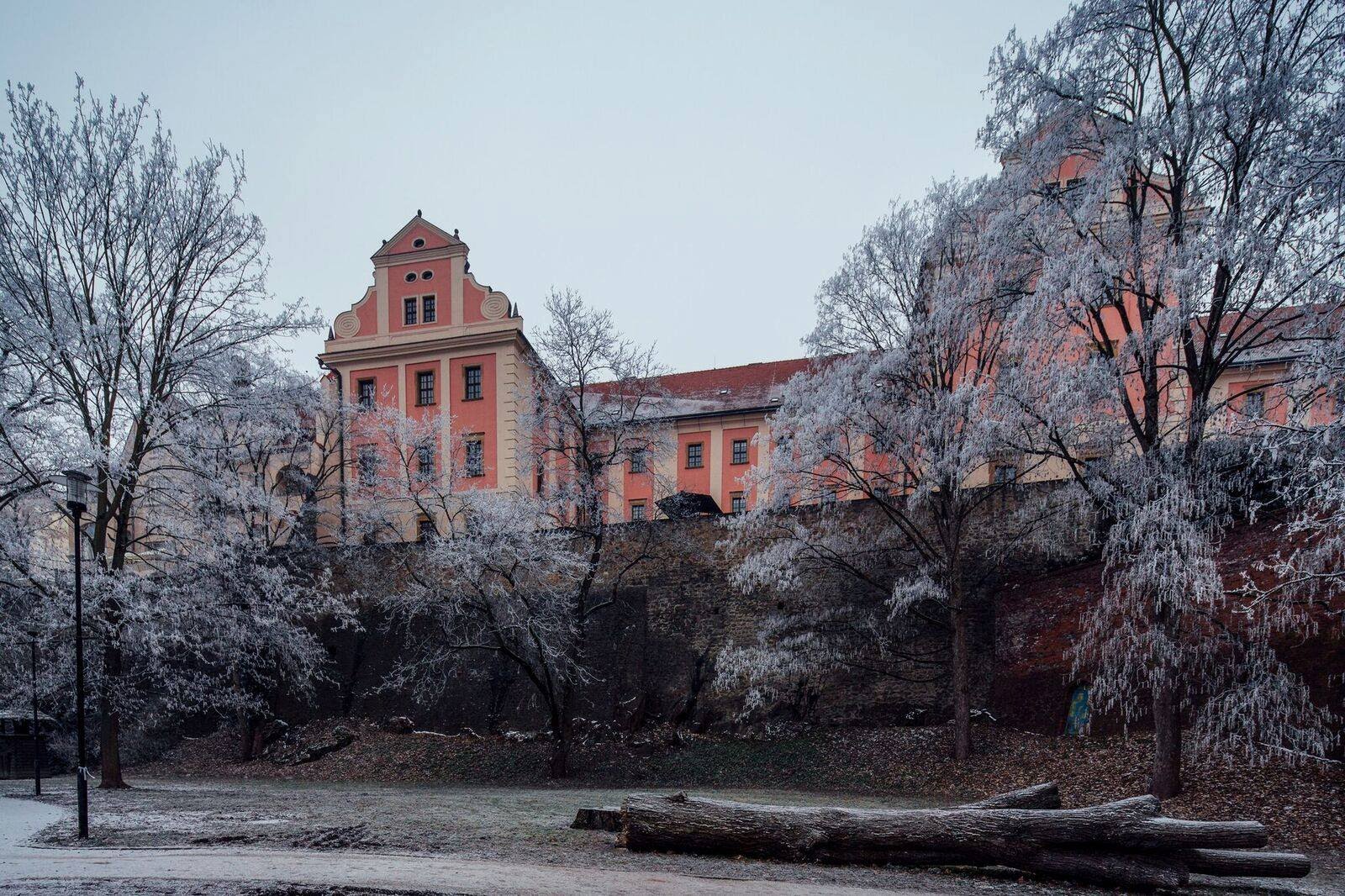 doc. PaedDr. Tatiana Matulayová, Ph.D.; Mgr. Vojtěch Vodseďálek, Dis., 4.10. 2018, Olomouc, Dobrovolnické centrum UP
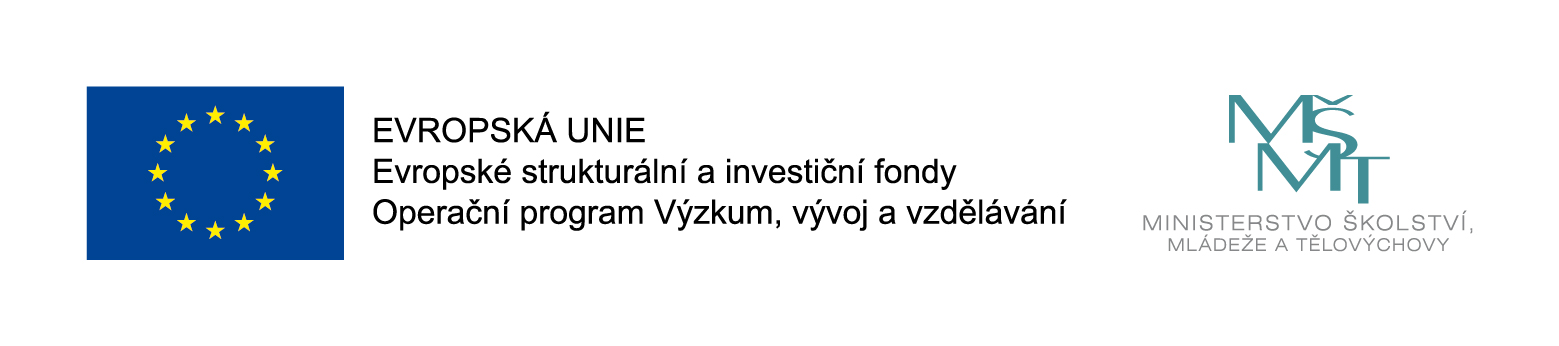 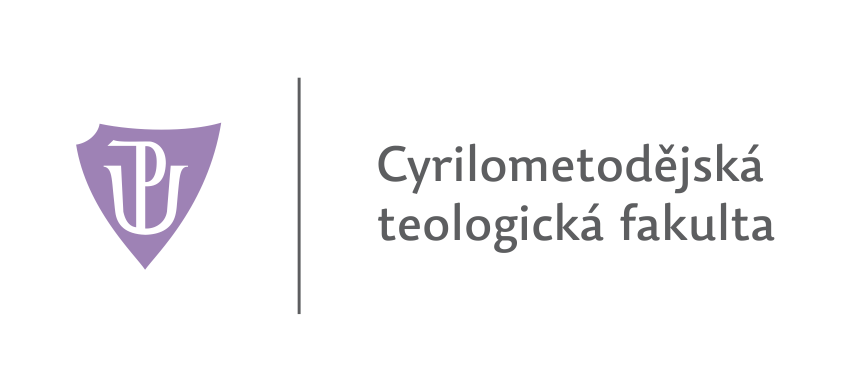 Společenská odpovědnost
Koncept CSR a USR (Corporate/Univerzity Social Responsibility)
Dobrovolný závazek zohledňovat při svém jednání potřeby zaměstnanců, partnerů a okolí
Rozvíjen v ziskových i neziskových organizacích
Přítomen v univerzitním prostředí
Centra pro studenty se specifickými potřebami
Benefity pro studenty a zaměstnance
Aktivity směřující vně univerzitní prostředí
doc. PaedDr. Tatiana Matulayová, Ph.D.; Mgr. Vojtěch Vodseďálek, Dis., 4.10. 2018, Olomouc, Dobrovolnické centrum UP
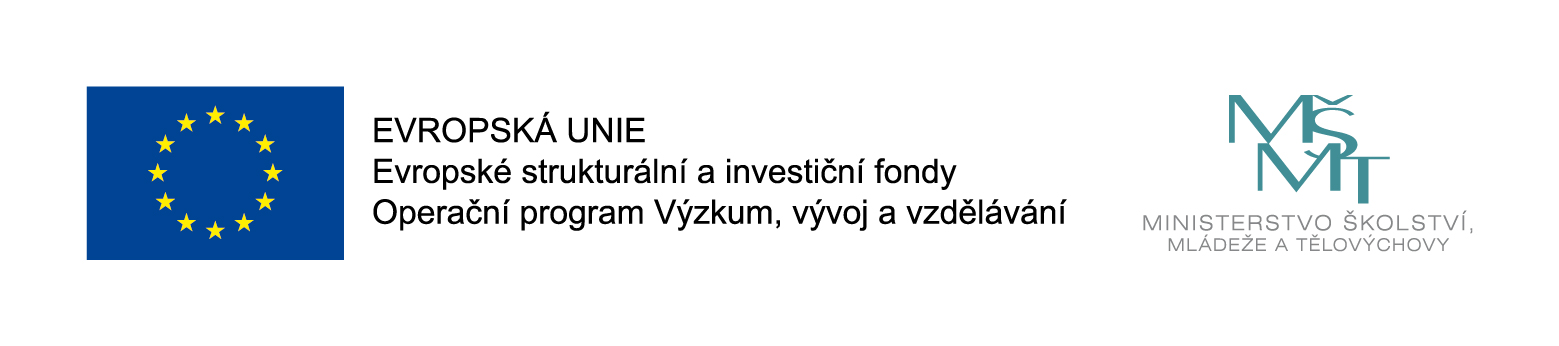 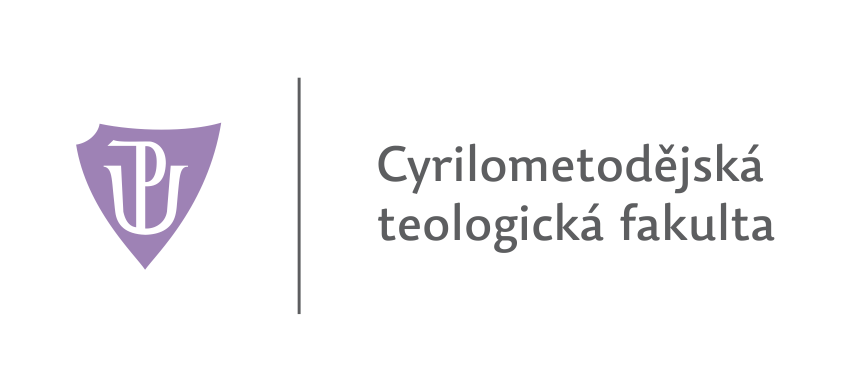 Student univerzity
Komplexní přístup ke studentům:
Kvalitní pedagogové
Podnětné vzdělávací prostředí
Možnost seberealizace 
Výzkum
Praxe
Dobrovolnictví
doc. PaedDr. Tatiana Matulayová, Ph.D.; Mgr. Vojtěch Vodseďálek, Dis., 4.10. 2018, Olomouc, Dobrovolnické centrum UP
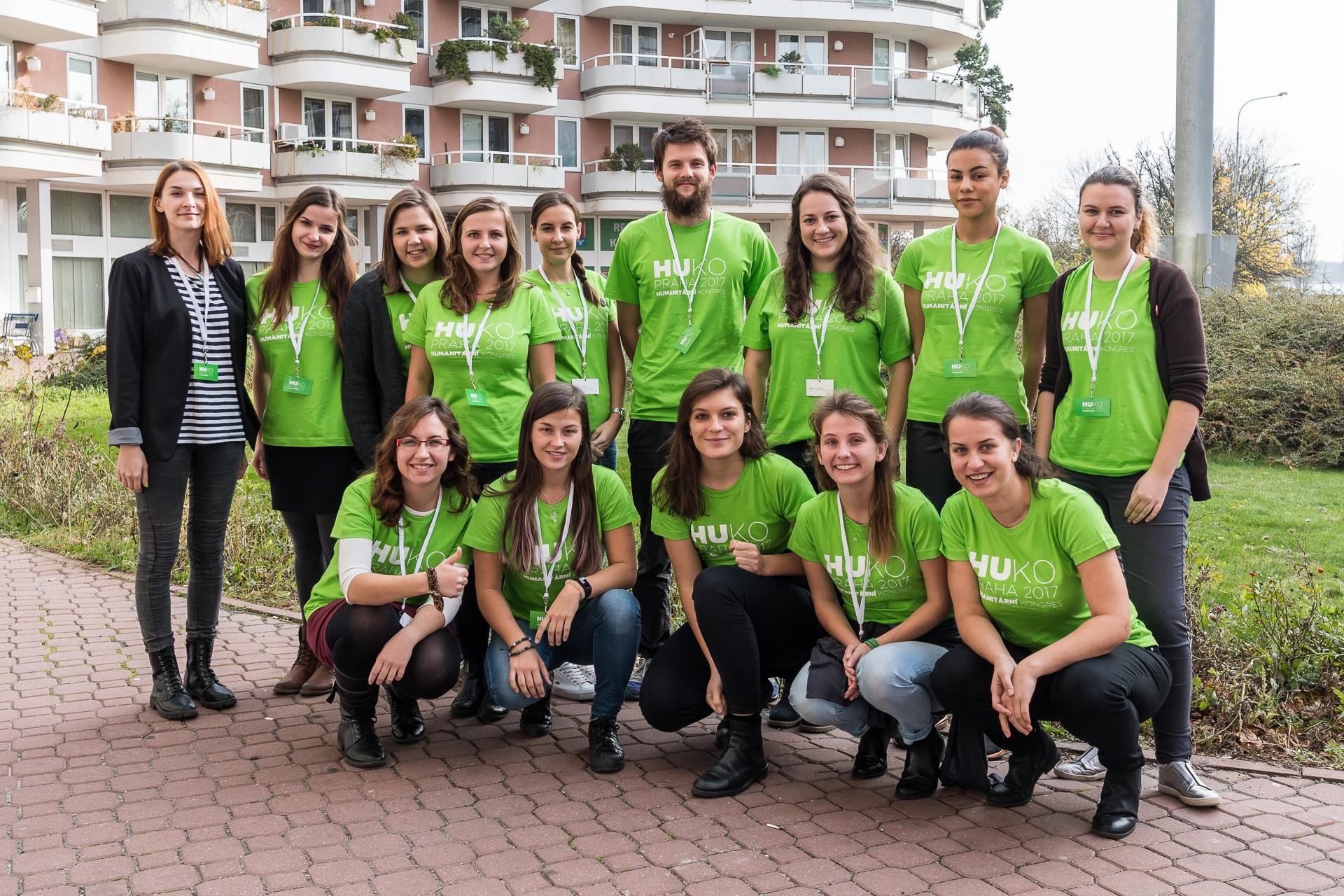 doc. PaedDr. Tatiana Matulayová, Ph.D.; Mgr. Vojtěch Vodseďálek, Dis., 4.10. 2018, Olomouc, Dobrovolnické centrum UP
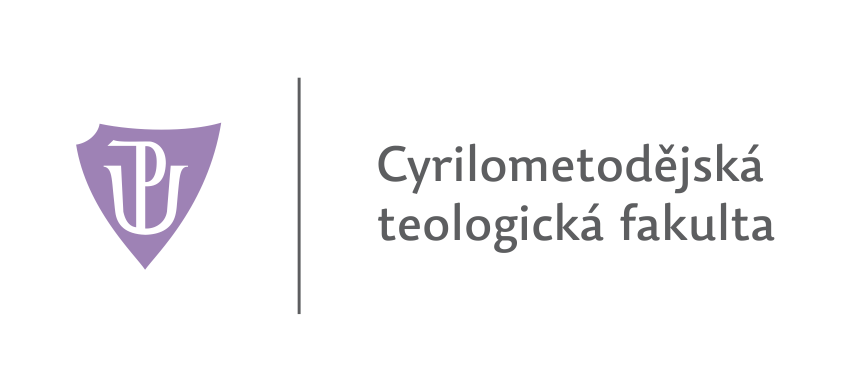 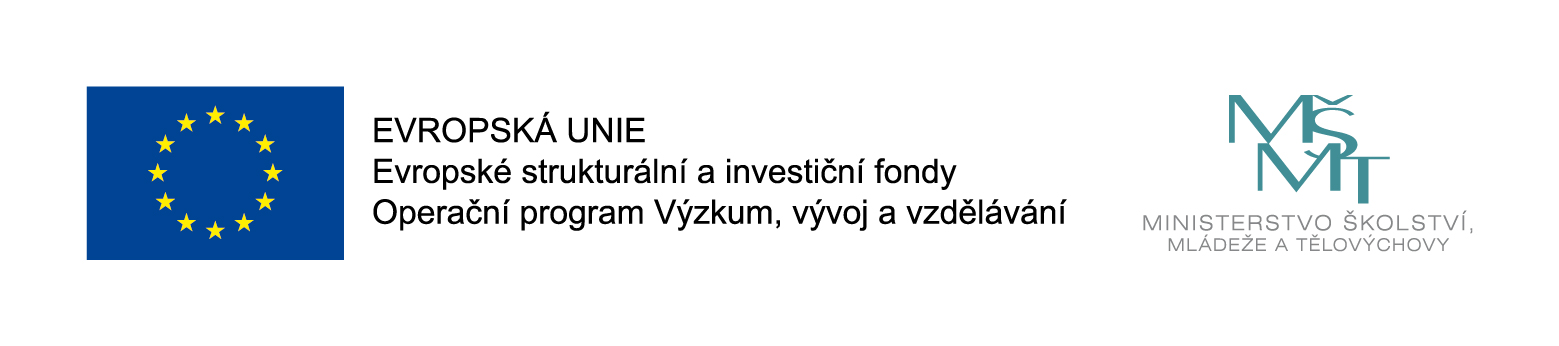 Příběh DC_UP
Podnět od vedoucí Katedry křesťanské sociální práce CMTF UP
Nutné zajistit financování mimo UP
Projekt Romspido – www.romspido.upol.cz 
Jedna z klíčových aktivit – DC zprostředkovávající dobrovolníky pro ostatní aktivity projektu
doc. PaedDr. Tatiana Matulayová, Ph.D.; Mgr. Vojtěch Vodseďálek, Dis., 4.10. 2018, Olomouc, Dobrovolnické centrum UP
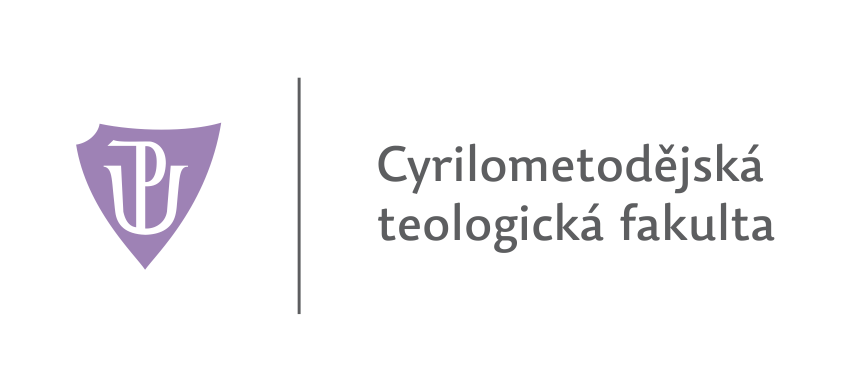 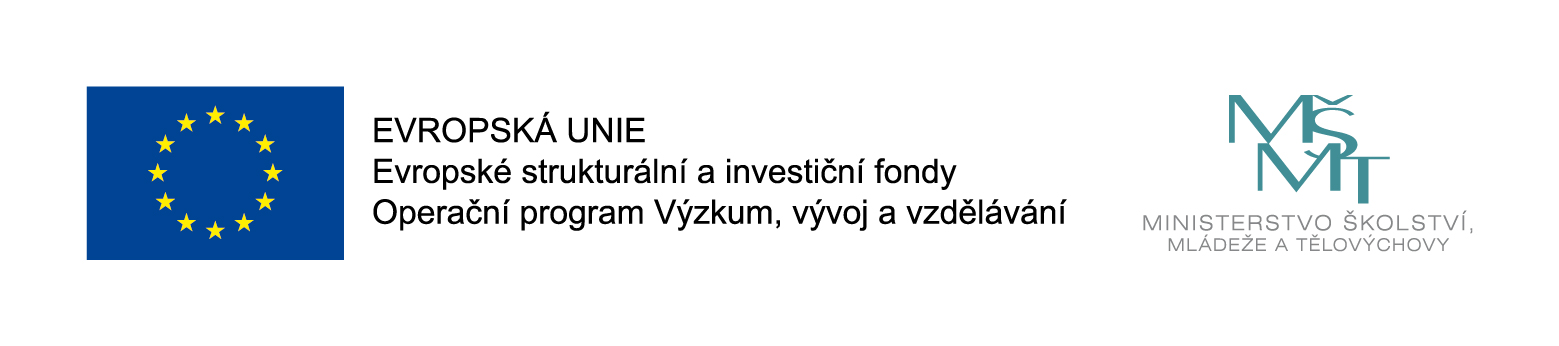 Příběh DC_UP
Personální zajištění 
2 úvazky z projektu – garant + vedoucí
Studenti UP 
PR manažerka, IT technik, zástupce
Rozmanitost – snazší diseminace na ostatní fakulty
Podpora katedry a fakulty
Využívání místností a vybavení
doc. PaedDr. Tatiana Matulayová, Ph.D.; Mgr. Vojtěch Vodseďálek, Dis., 4.10. 2018, Olomouc, Dobrovolnické centrum UP
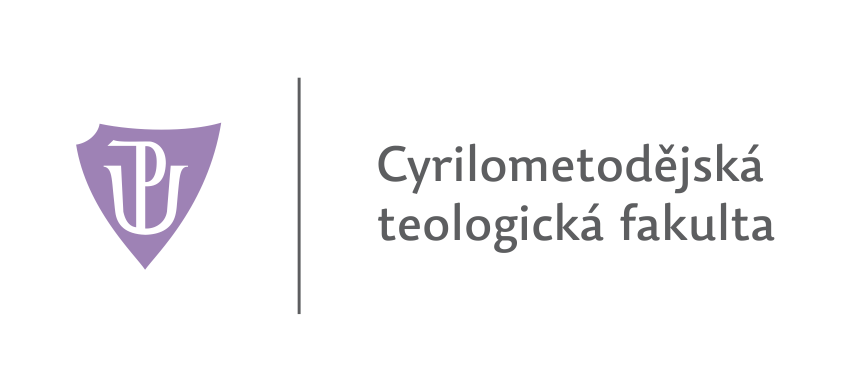 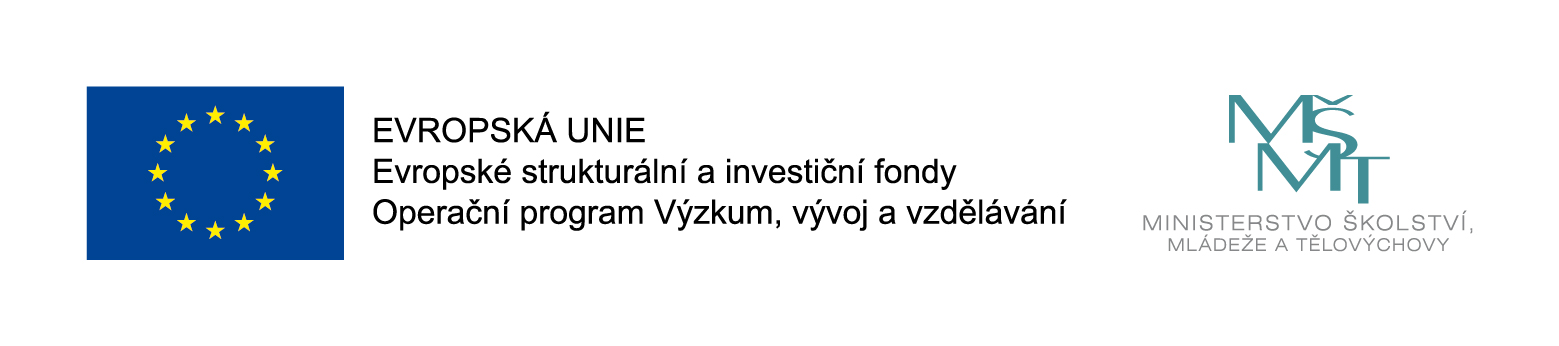 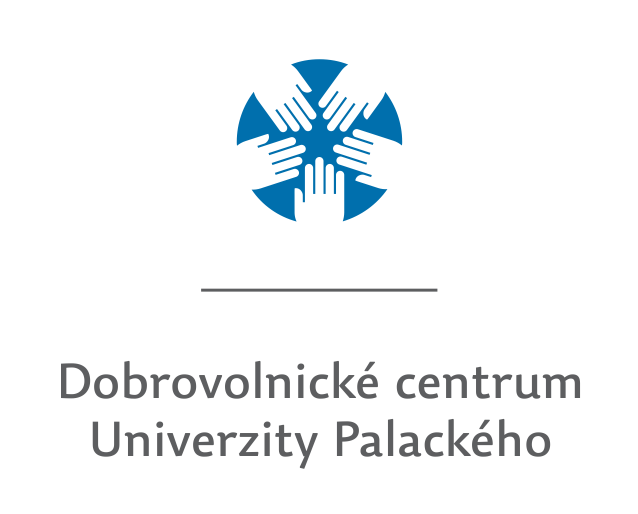 Vznik DC_UP
Spolupráce s NNO z Olomouce
Jaké služby jim chybí
Co by od DC potřebovaly
Konkurence
Cíle DC_UP
Podporovat a propagovat myšlenku dobrovolnictví na UP
Poskytovat pomoc organizacím ne/pracujícím s dobrovolníky
Dělat výzkumná šetření dobrovolnictví
Podílet se na regionální/národní politice dobrovolnictví
doc. PaedDr. Tatiana Matulayová, Ph.D.; Mgr. Vojtěch Vodseďálek, Dis., 4.10. 2018, Olomouc, Dobrovolnické centrum UP
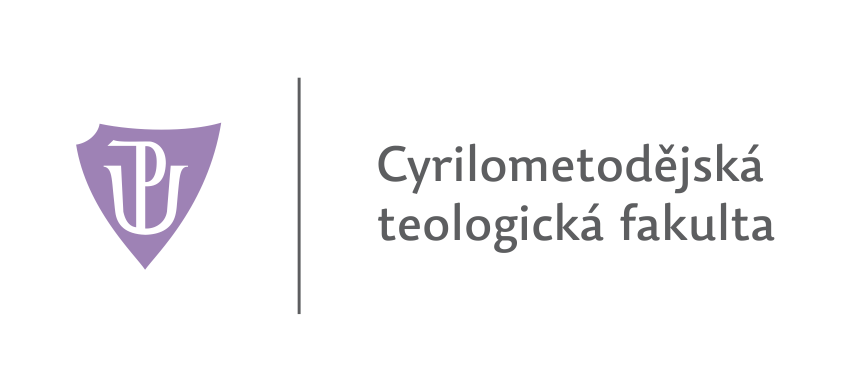 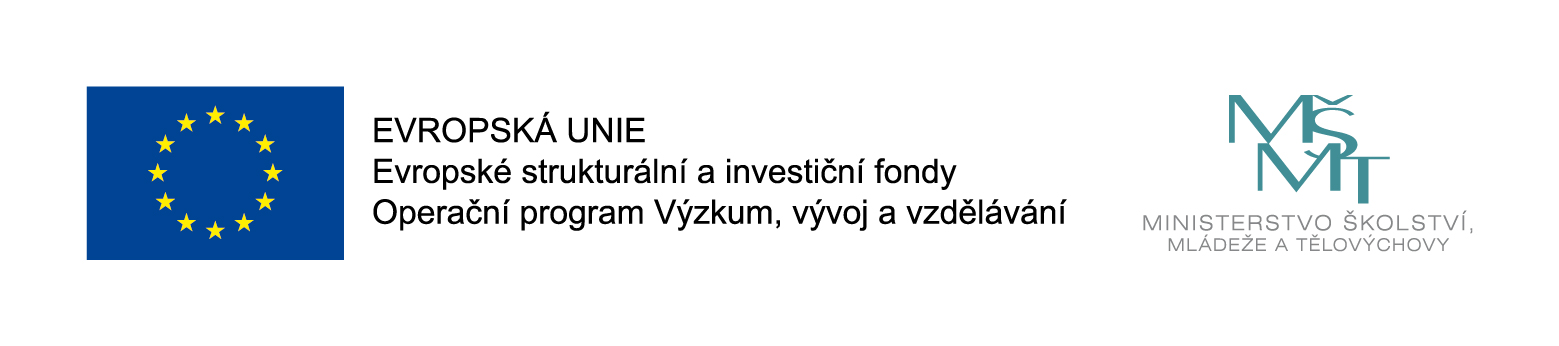 Etablování DC_UP
Univerzita nemůže být zřizovatelem akreditovaného DC
Zdlouhavé univerzitní procesy a procedury
Nutnost lobovat v nejvyšších patrech – podpora UP
Prokázat důležitost DC na UP
Zasazení DC_UP do hlavní činnosti UP
doc. PaedDr. Tatiana Matulayová, Ph.D.; Mgr. Vojtěch Vodseďálek, Dis., 4.10. 2018, Olomouc, Dobrovolnické centrum UP
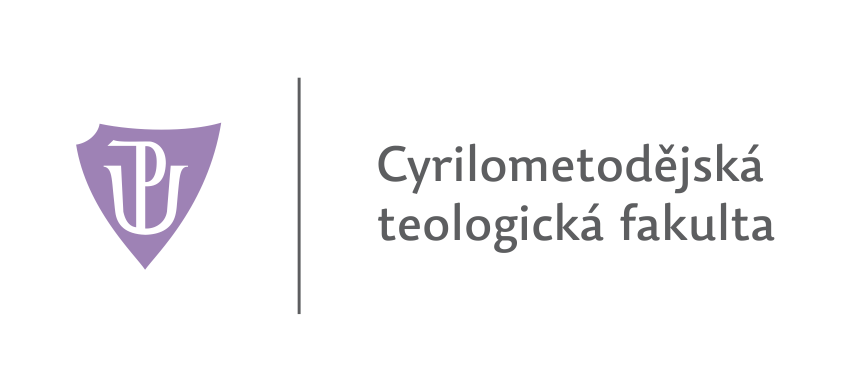 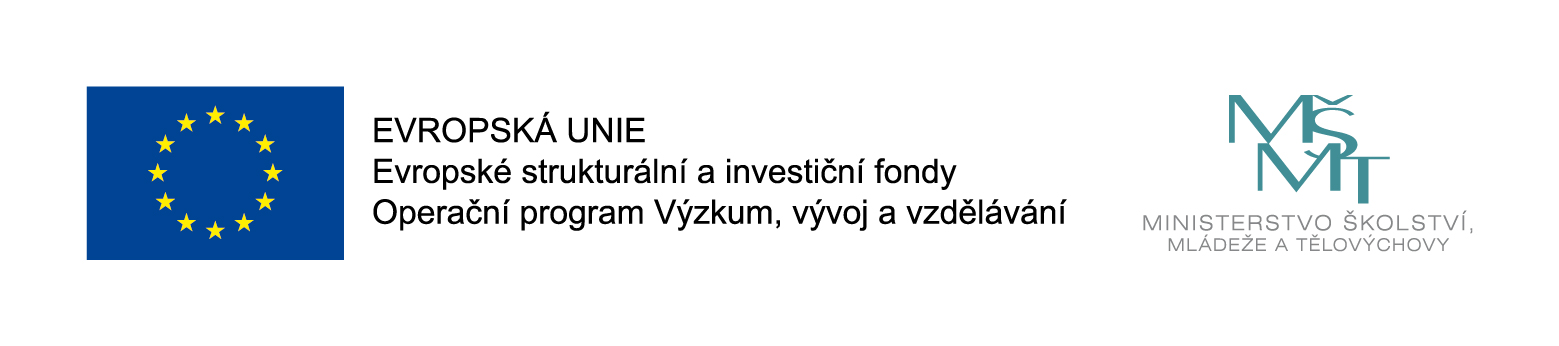 Aktivity DC_UP
Vývoj  webové aplikace na zprostředkovávání dobrovolnických příležitostí pro studenty a pracovníky UP
Snadný přístup – navázáno na STAG
Lehká orientace – filtrování podle kategorií
Vykazování + reporty pro studenty
www.dobrovolnictvi.upol.cz
doc. PaedDr. Tatiana Matulayová, Ph.D.; Mgr. Vojtěch Vodseďálek, Dis., 4.10. 2018, Olomouc, Dobrovolnické centrum UP
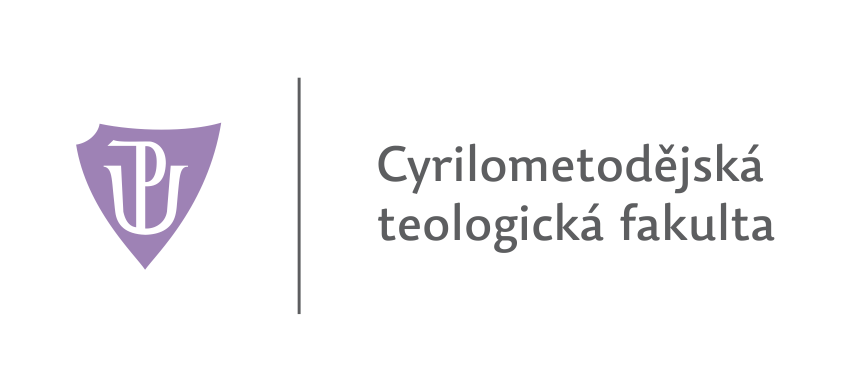 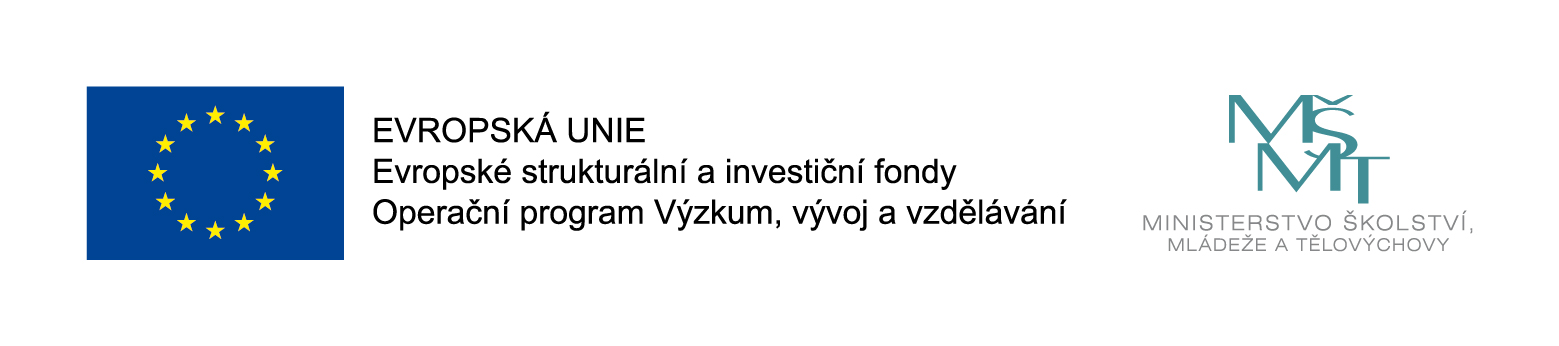 Aktivity DC_UP
Dny dobrovolnictví na UP
3denní akce
Propagace dobrovolnictví
Studentská konference, besedy, workshopy, doprovodný program
Jednorázové dobrovolnické příležitosti, dobrovolnické projekty
Tematické ročníky 
Dobrovolnictví na UP (univerzitní angažovanost)
Dobrovolnictví pro všechny (inkluse)
Dobrovolnictví na/pro Zemi (ekologie, udržitelnost, životní prostředí)
doc. PaedDr. Tatiana Matulayová, Ph.D.; Mgr. Vojtěch Vodseďálek, Dis., 4.10. 2018, Olomouc, Dobrovolnické centrum UP
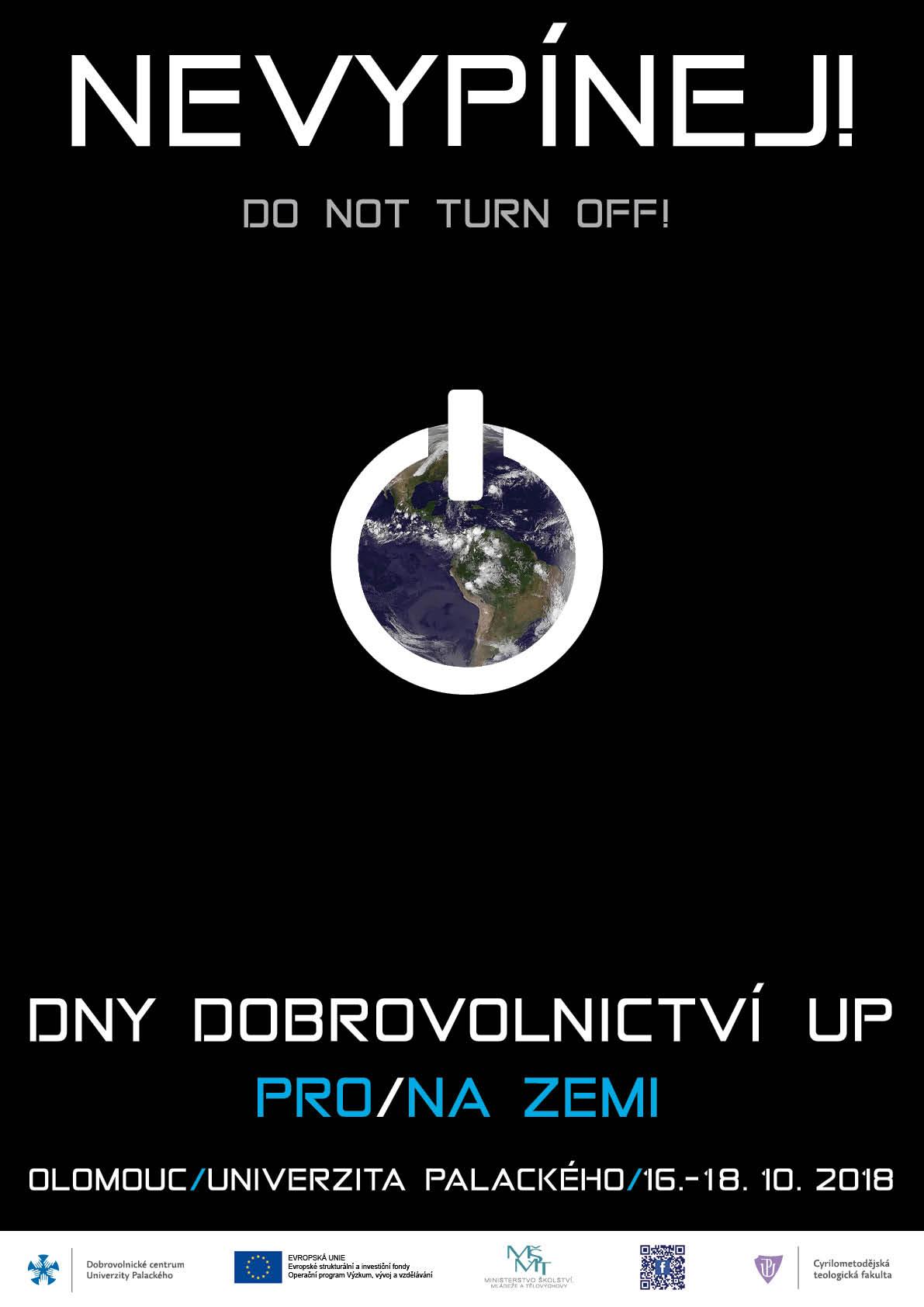 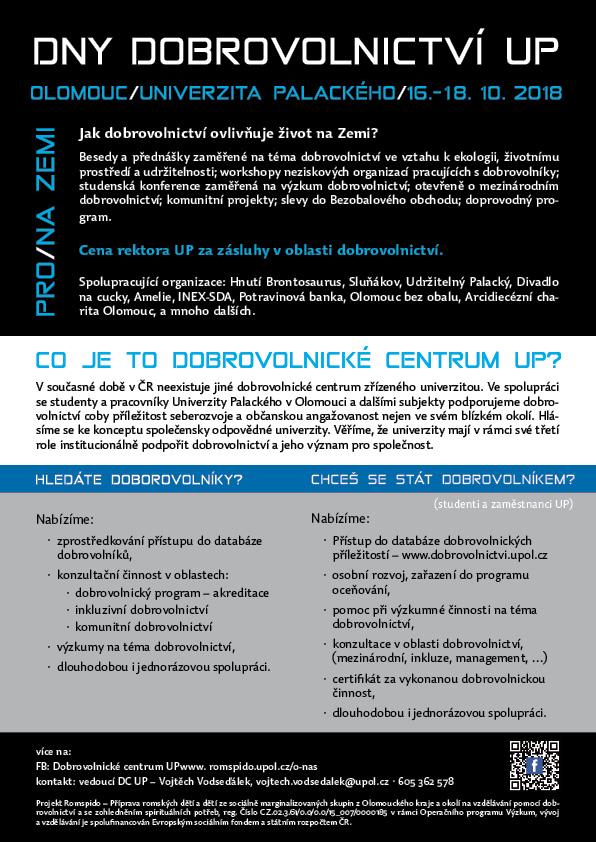 n
g
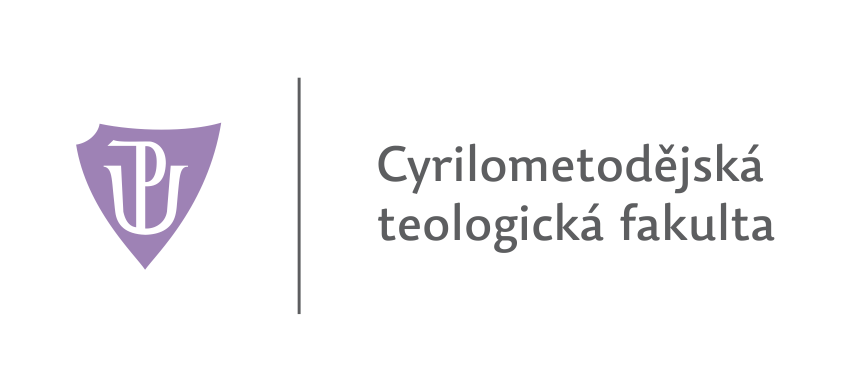 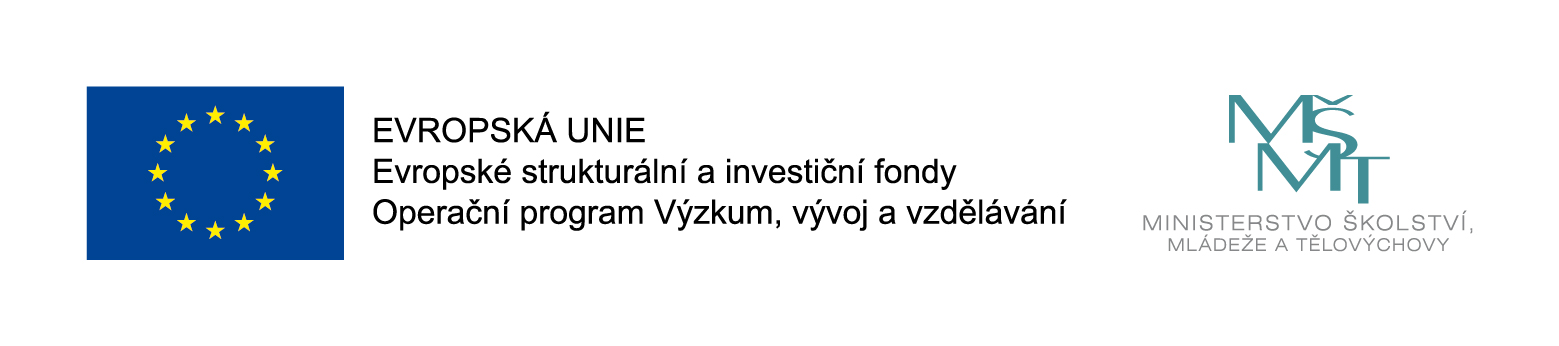 Aktivity DC_UP
Cena rektora UP za zásluhy v oblasti dobrovolnictví
Součást DDUP
Ocenění a propagace dobrovolnictví
Slavnostní večer
7 kategorií – děti a mládež, dobr. v nemocnicích, kultura, univerzitní akce, životní prostředí a ekologie, sociální služby, Romspido
doc. PaedDr. Tatiana Matulayová, Ph.D.; Mgr. Vojtěch Vodseďálek, Dis., 4.10. 2018, Olomouc, Dobrovolnické centrum UP
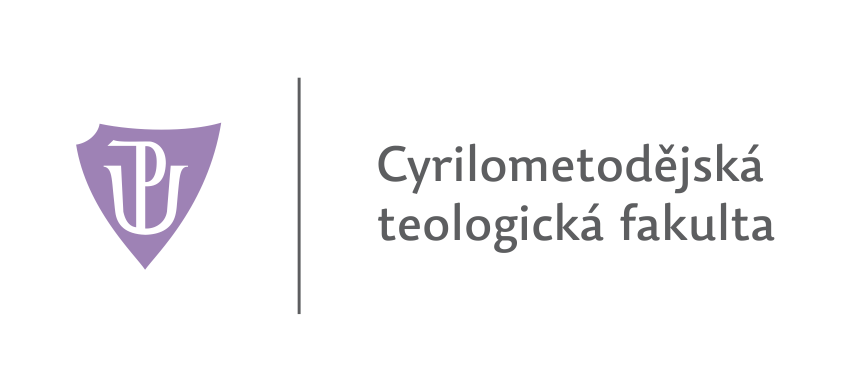 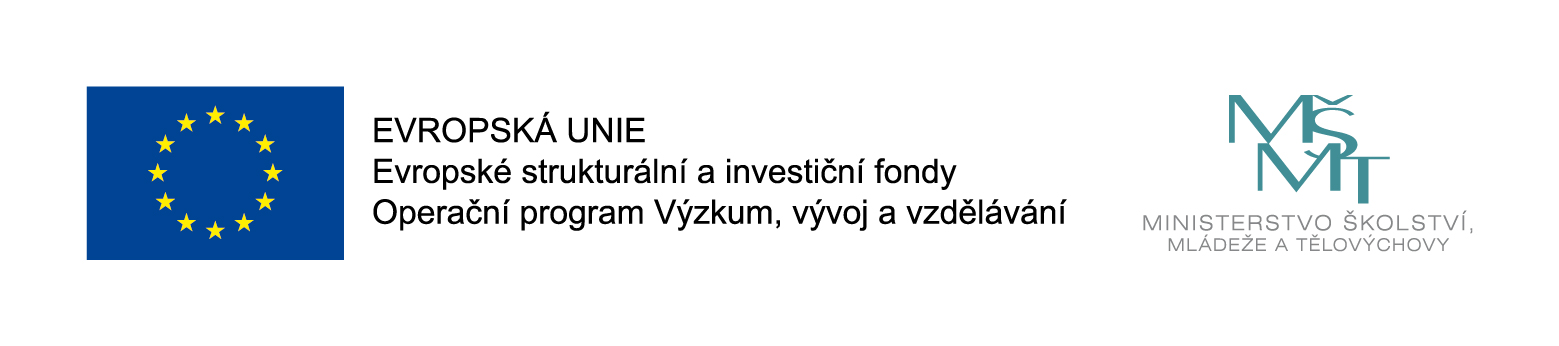 Aktivity
Regionální politika dobrovolnictví
Navázání spolupráce s Magistrátem města Olomouce
Ustanovení komise pro politiku dobrovolnictví
Zakázkový výzkum dobrovolnictví v Olomouci?
doc. PaedDr. Tatiana Matulayová, Ph.D.; Mgr. Vojtěch Vodseďálek, Dis., 4.10. 2018, Olomouc, Dobrovolnické centrum UP
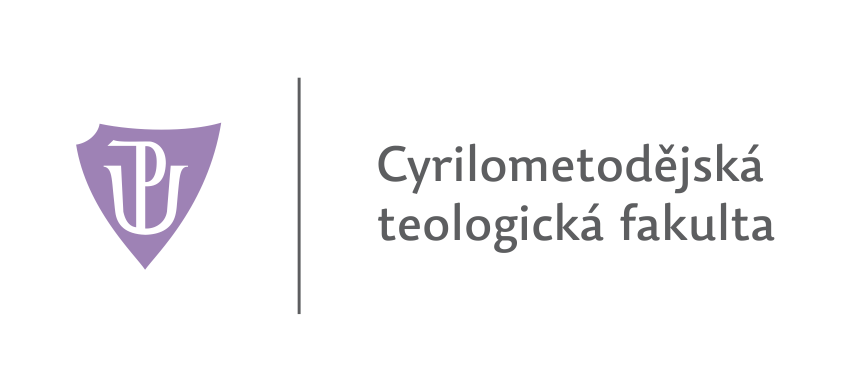 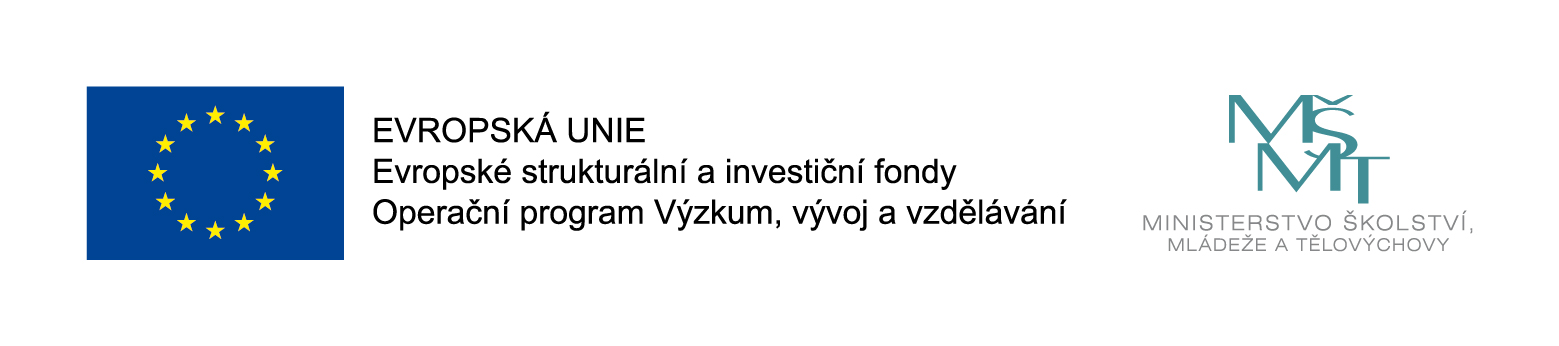 Otevřený konec
Konec projektu 9/2019
Zmocňování studentů/pracovníků DC UP
Snaha stát se součástí hlavní činnosti UP
Financování pomocí malých grantů
doc. PaedDr. Tatiana Matulayová, Ph.D.; Mgr. Vojtěch Vodseďálek, Dis., 4.10. 2018, Olomouc, Dobrovolnické centrum UP
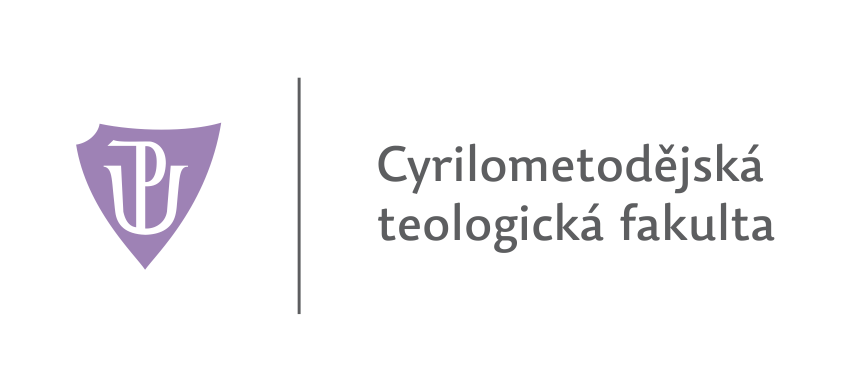 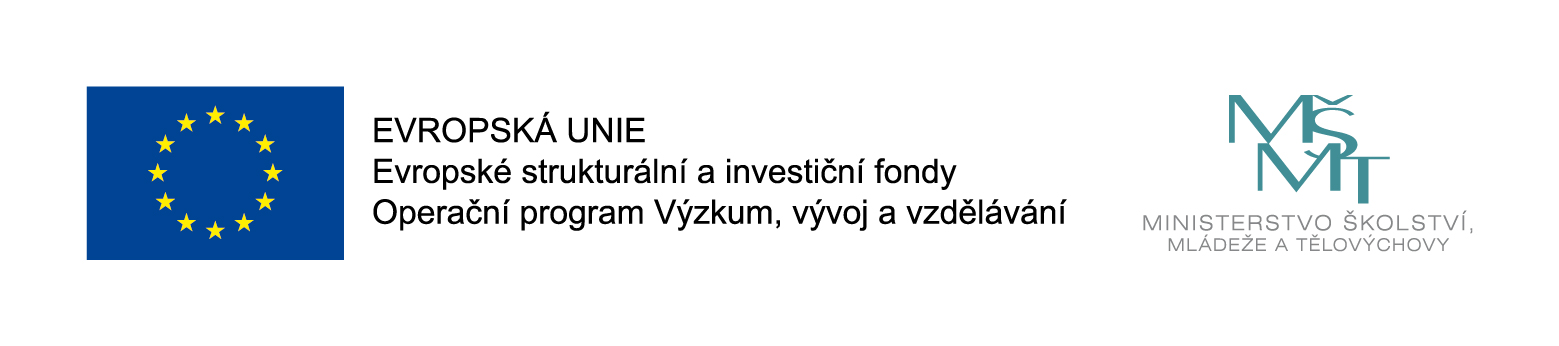 Kontakt
Email:	vojtech.vodsedalek@upol.cz						          tatiana.matulayova@upol.cz 
FB:		Dobrovolnické centrum UP
Web:	www.rospido.upol.cz/o-nas/
		www.kks.upol.cz
doc. PaedDr. Tatiana Matulayová, Ph.D.; Mgr. Vojtěch Vodseďálek, Dis., 4.10. 2018, Olomouc, Dobrovolnické centrum UP
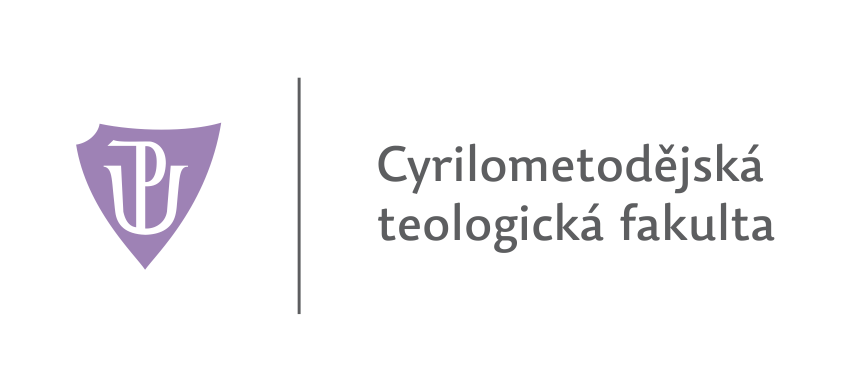 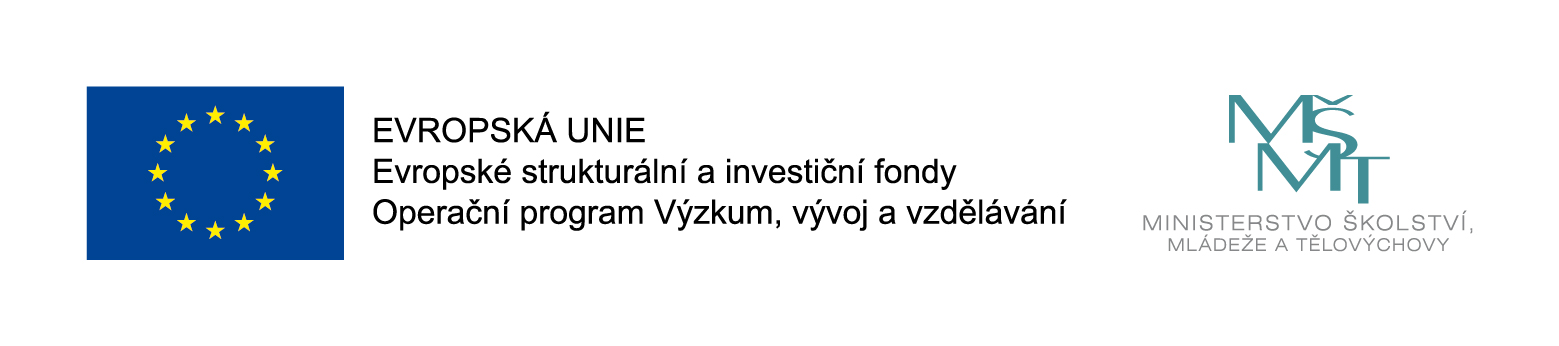 Zdroje
Montesinos, P., Carot, J.M., Martinez, J-M., Mora, F. (2008): Third Mission Ranking for World Class Univerzities: Beyond Teaching and Research. Higher Education in Europe. 33 (2) 
Národní informační portál o CSR (2015) : CSR v ČR [online] dostupné 20.5.2018 na: http://narodniportal.cz/csr-v-cr/
Univerzita Palackého v Olomouci (2018): Základní informace. [online] dostupné 21.5. 2018 na: https://www.upol.cz/univerzita/zakladni-informace/
doc. PaedDr. Tatiana Matulayová, Ph.D.; Mgr. Vojtěch Vodseďálek, Dis., 4.10. 2018, Olomouc, Dobrovolnické centrum UP